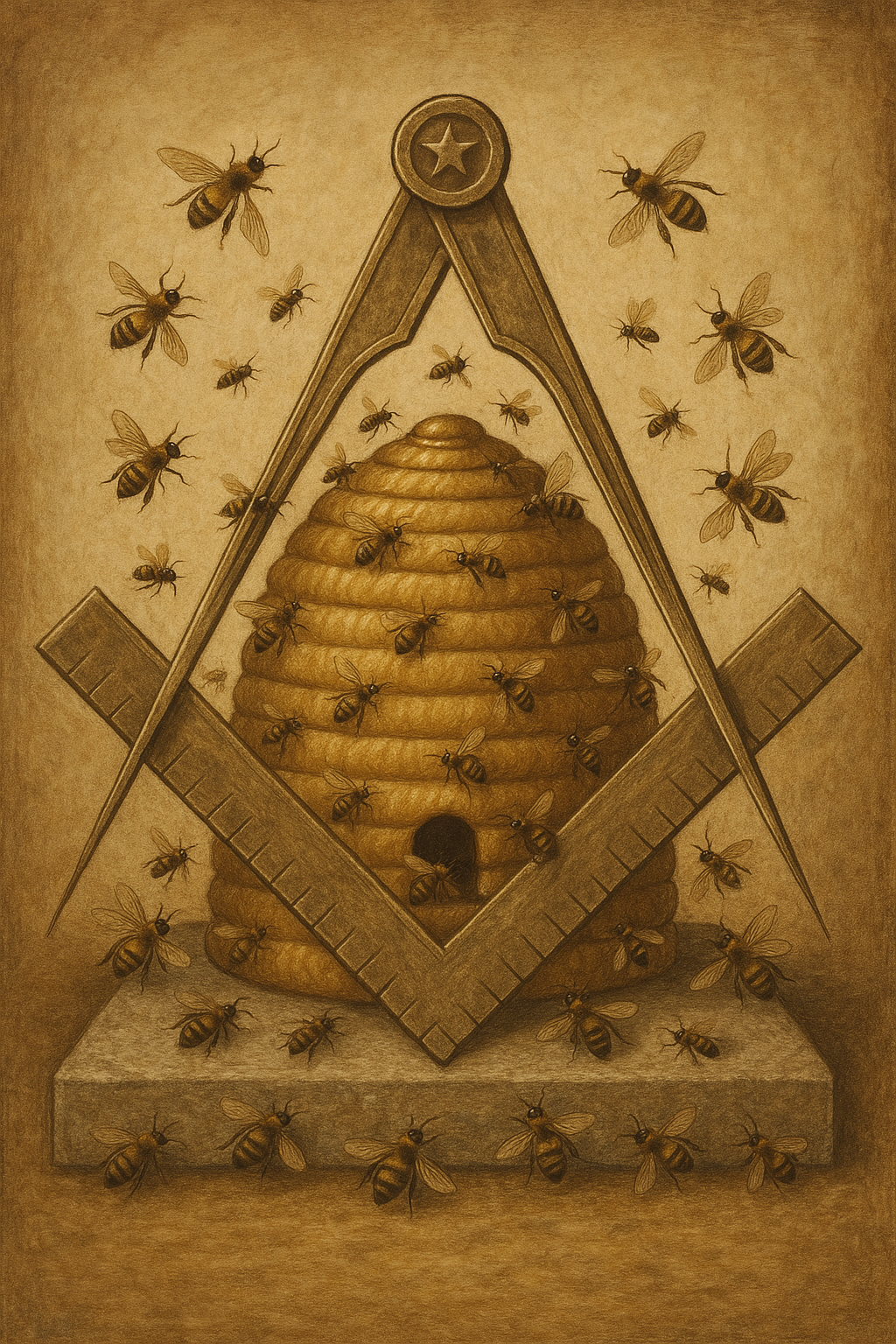 LODGE OFFICERS
BUILDING A LODGE TOGETHER
How is Freemasonry transmitted, unimpaired, from generation to generation?
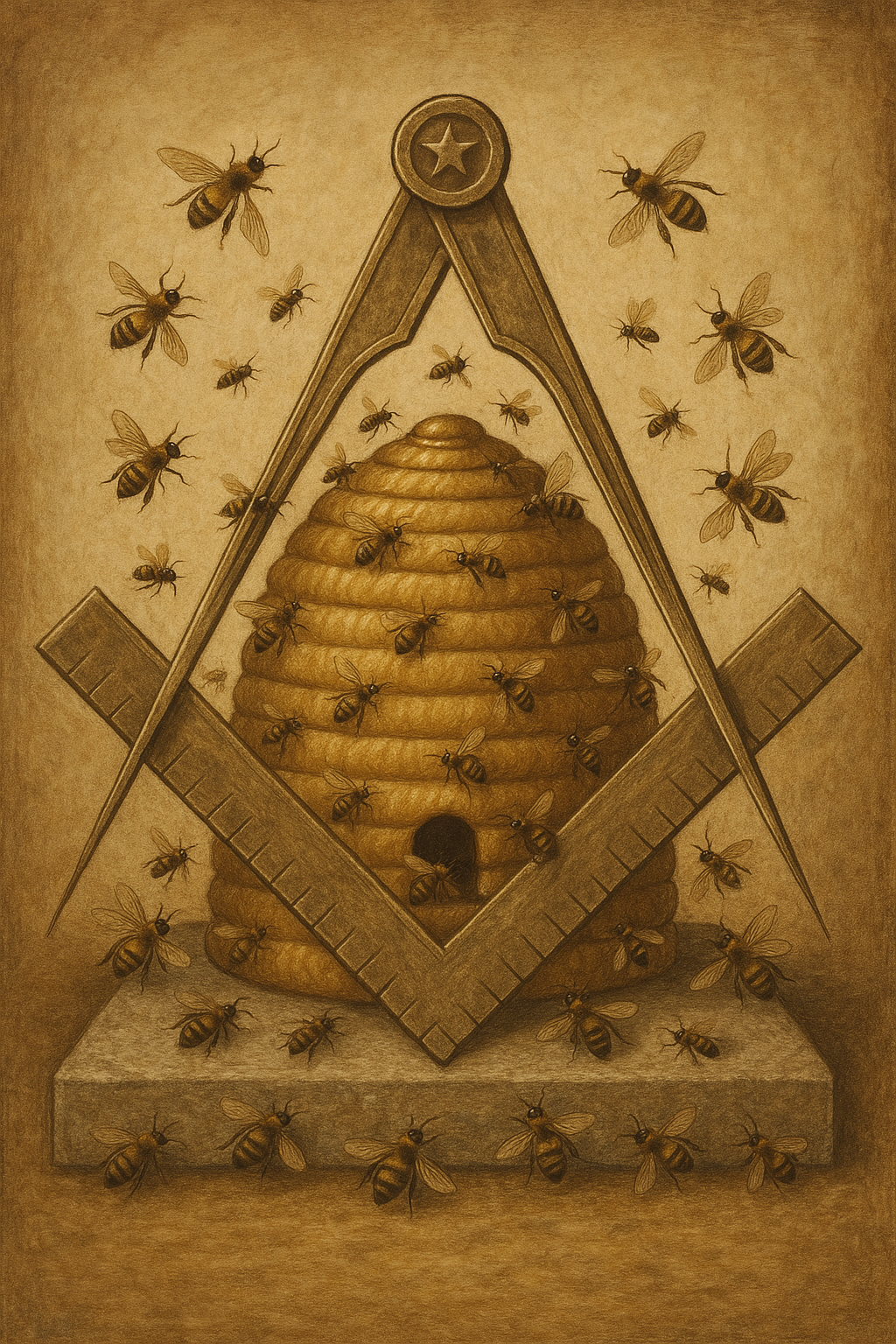 How is Freemasonry transmitted, unimpaired, from generation to generation?

Through the presence and 
effectiveness of 
LODGE OFFICERS.
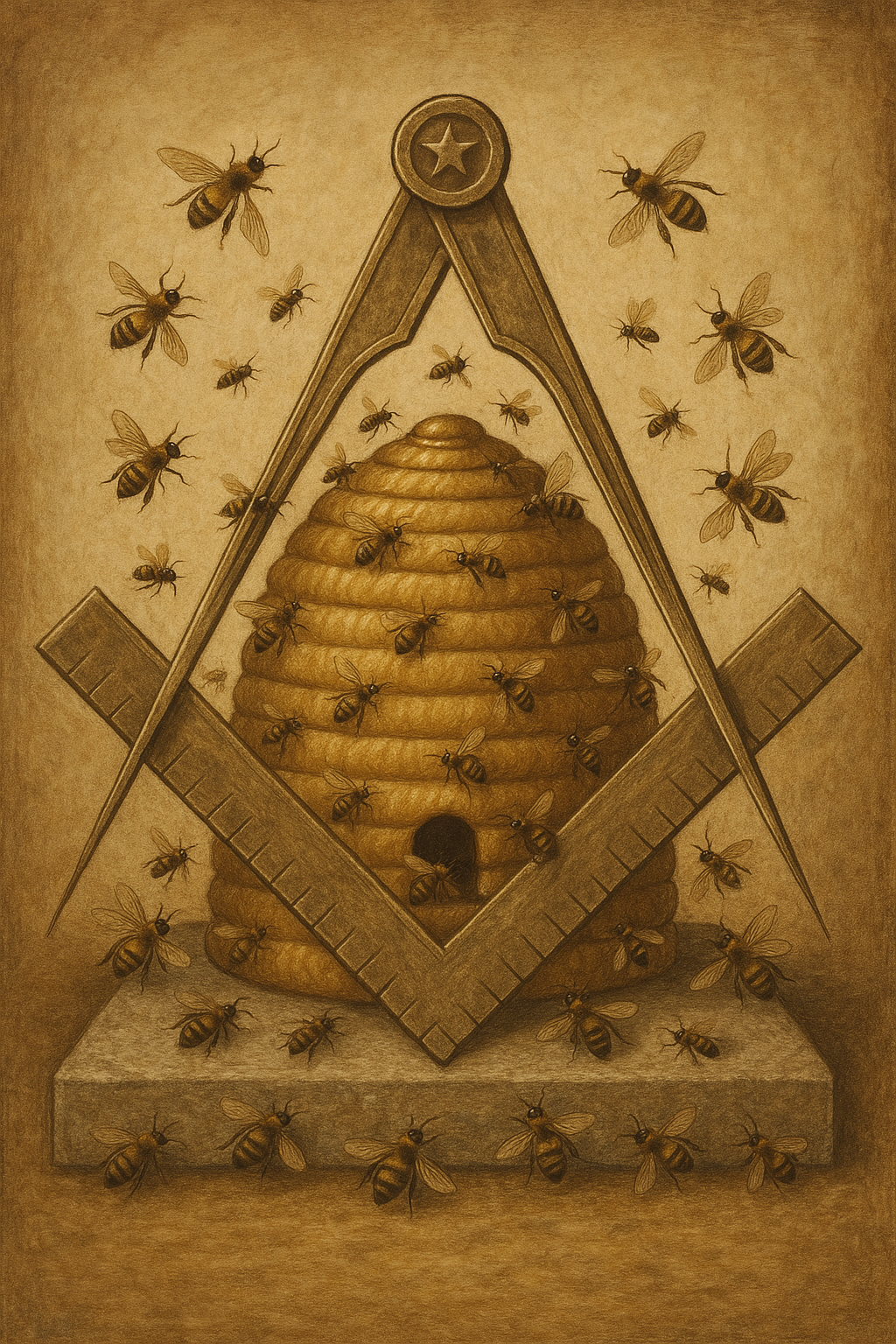 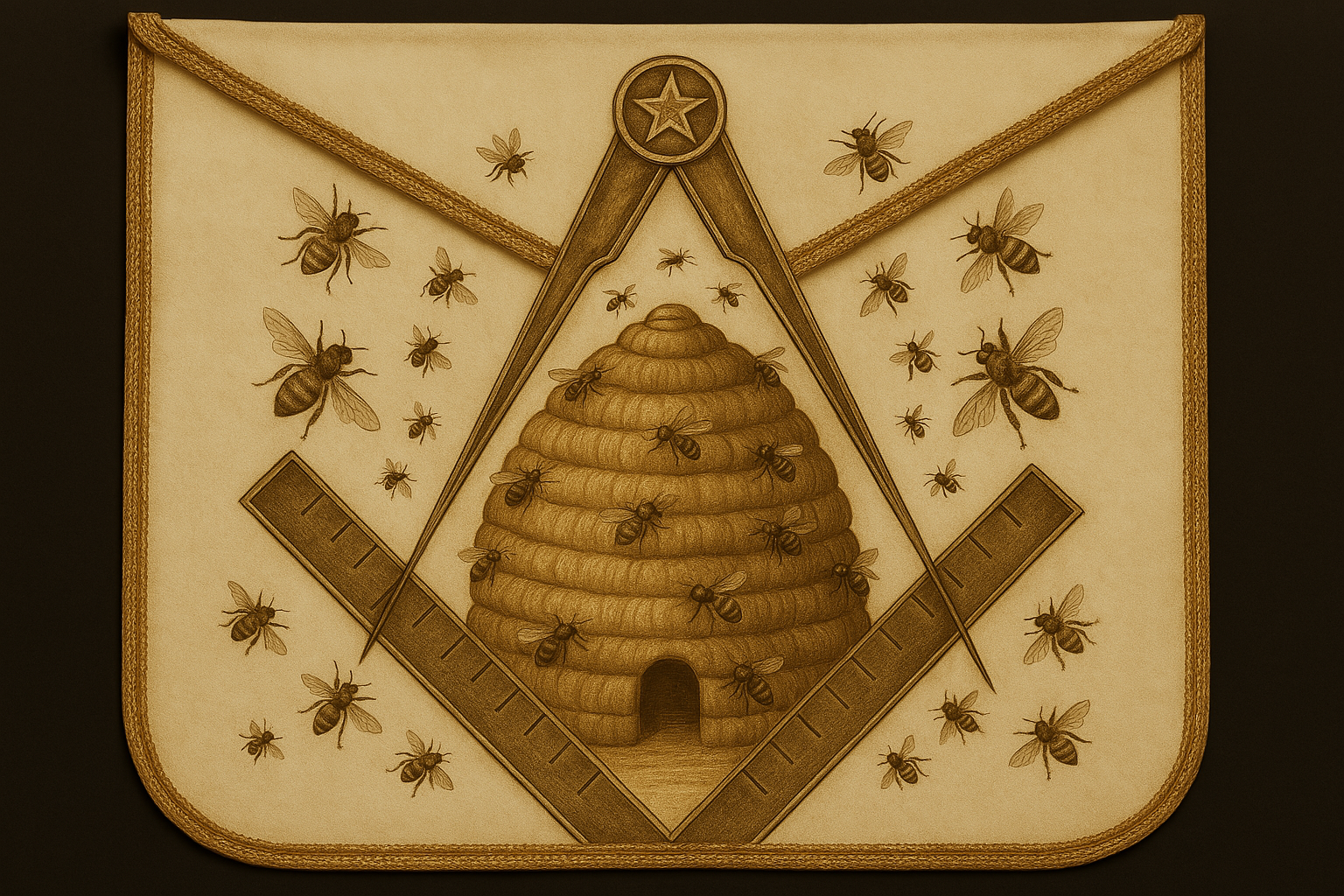 TRADITIONS
TEACHINGS
FELLOWSHIP
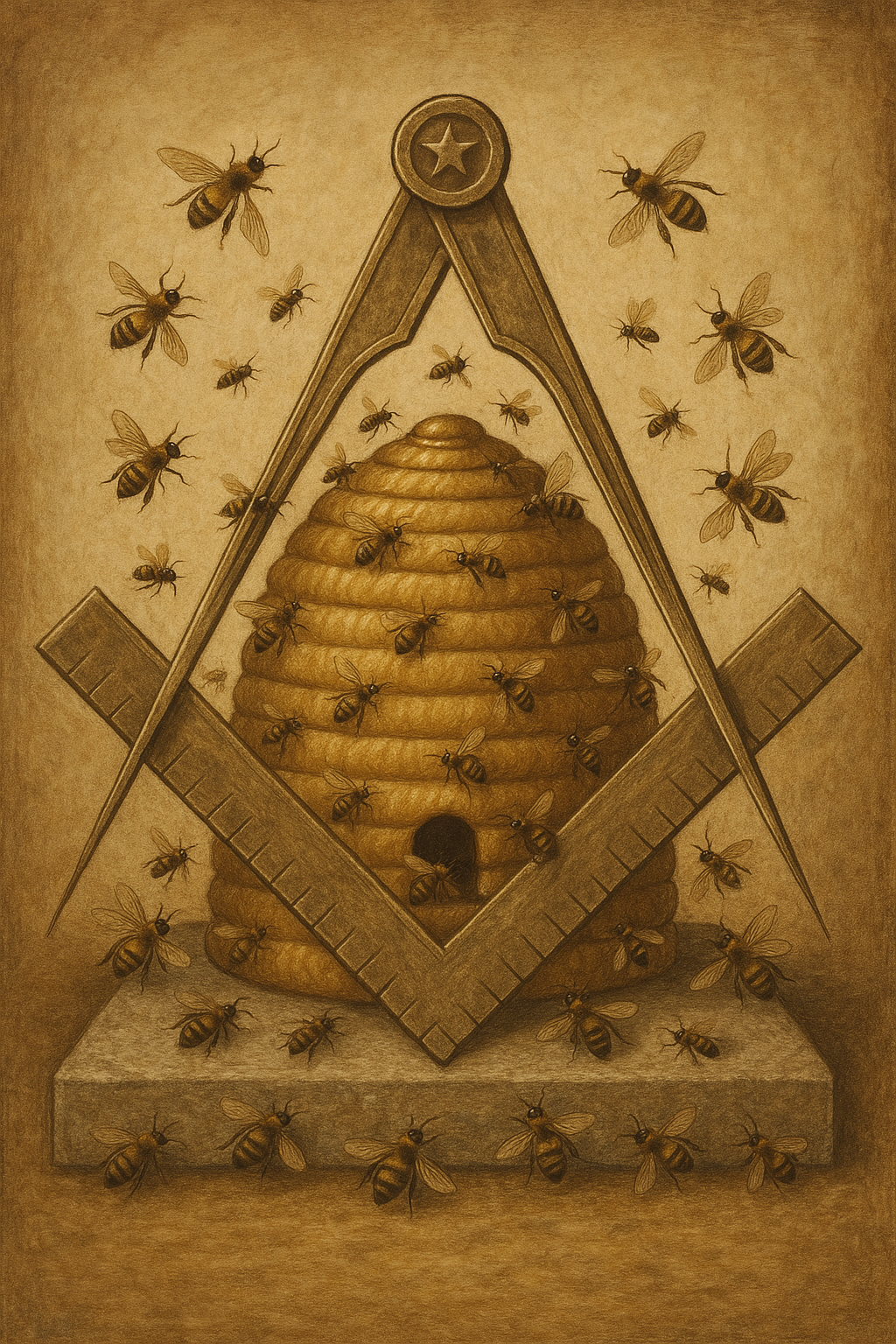 Objectives
Understand the motivations behind why people seek, or avoid, lodge officer positions.
Introduce a new tool to clarify the functions and duties of each lodge officer.
Discuss three imperatives that will help guide your leadership into the future.
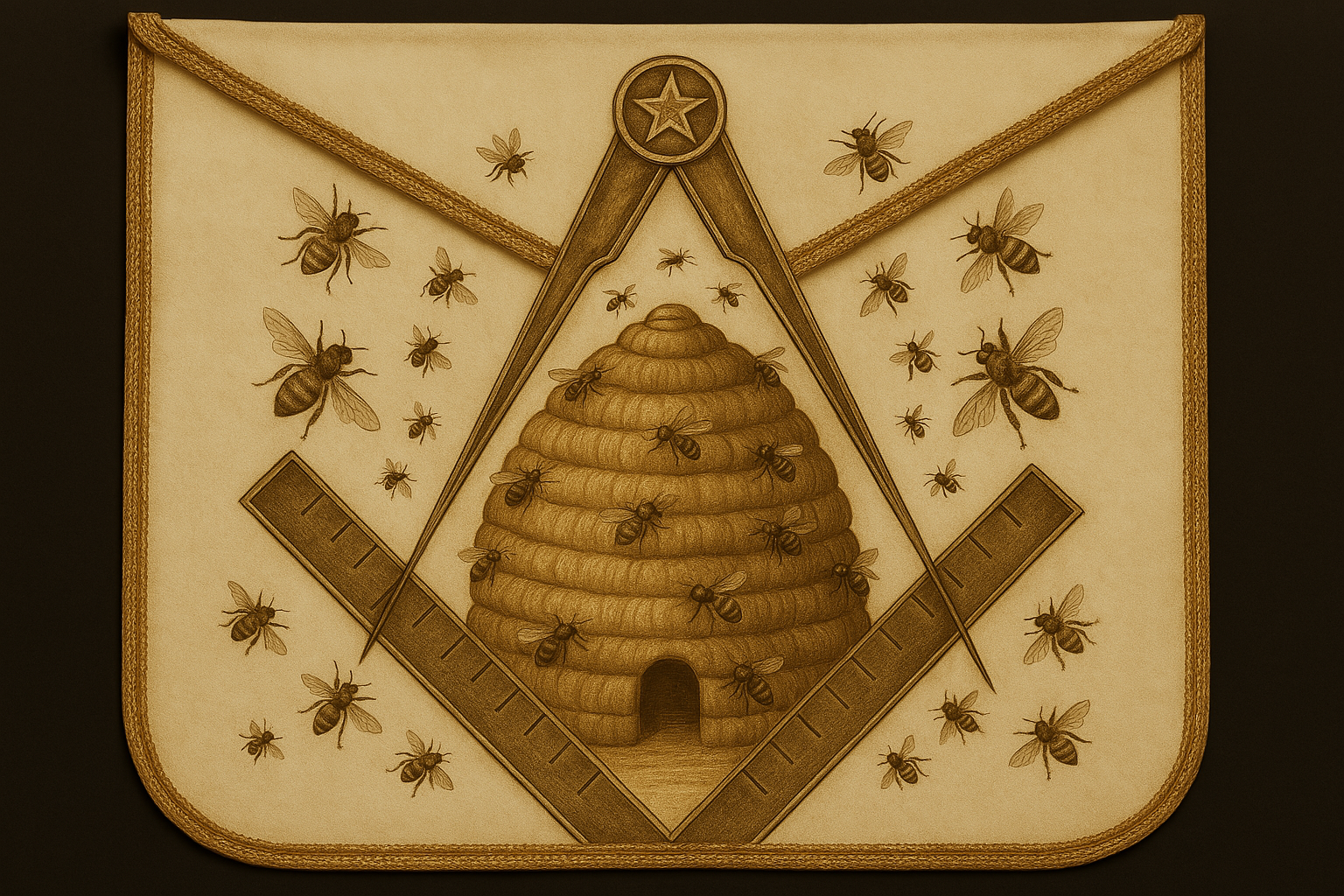 Why are you an officer?
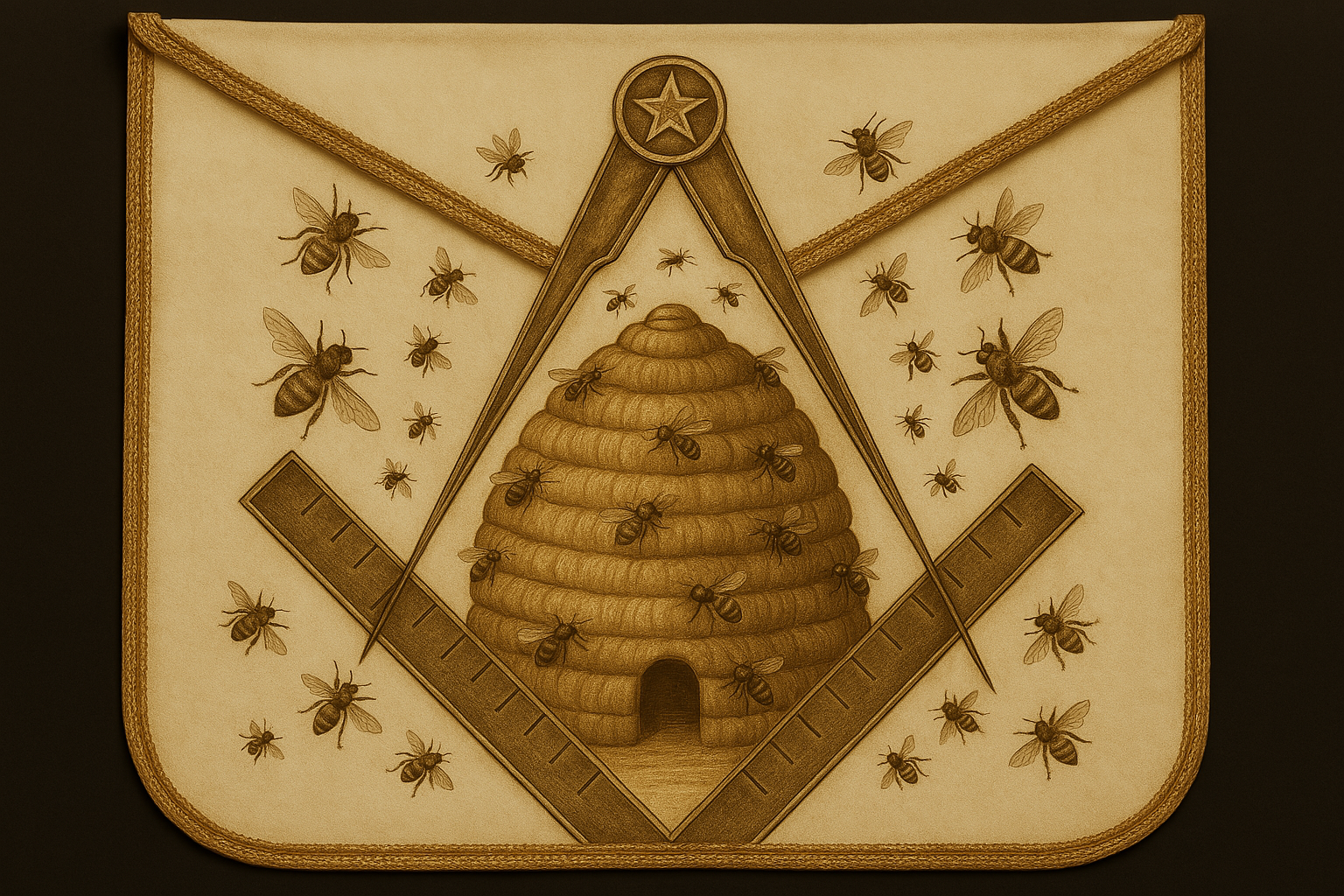 TOP REASONS FOR BEING A LODGE OFFICER

Supports the health of my lodge.
Supports the growth of my lodge.
Improves the morale of my lodge.
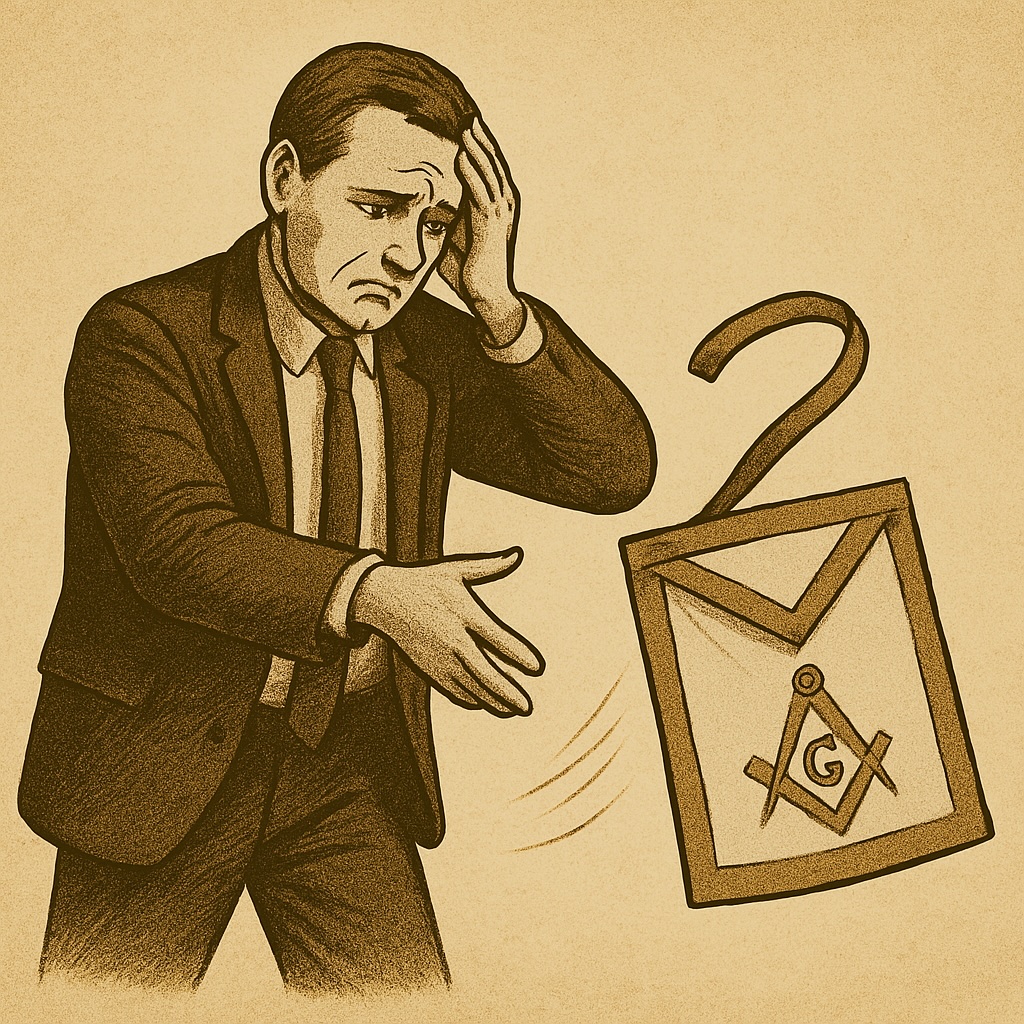 Why do Masons avoid or give up lodge officer positions?
TOP REASONS 
MASONS AVOID OFFICER POSITIONS
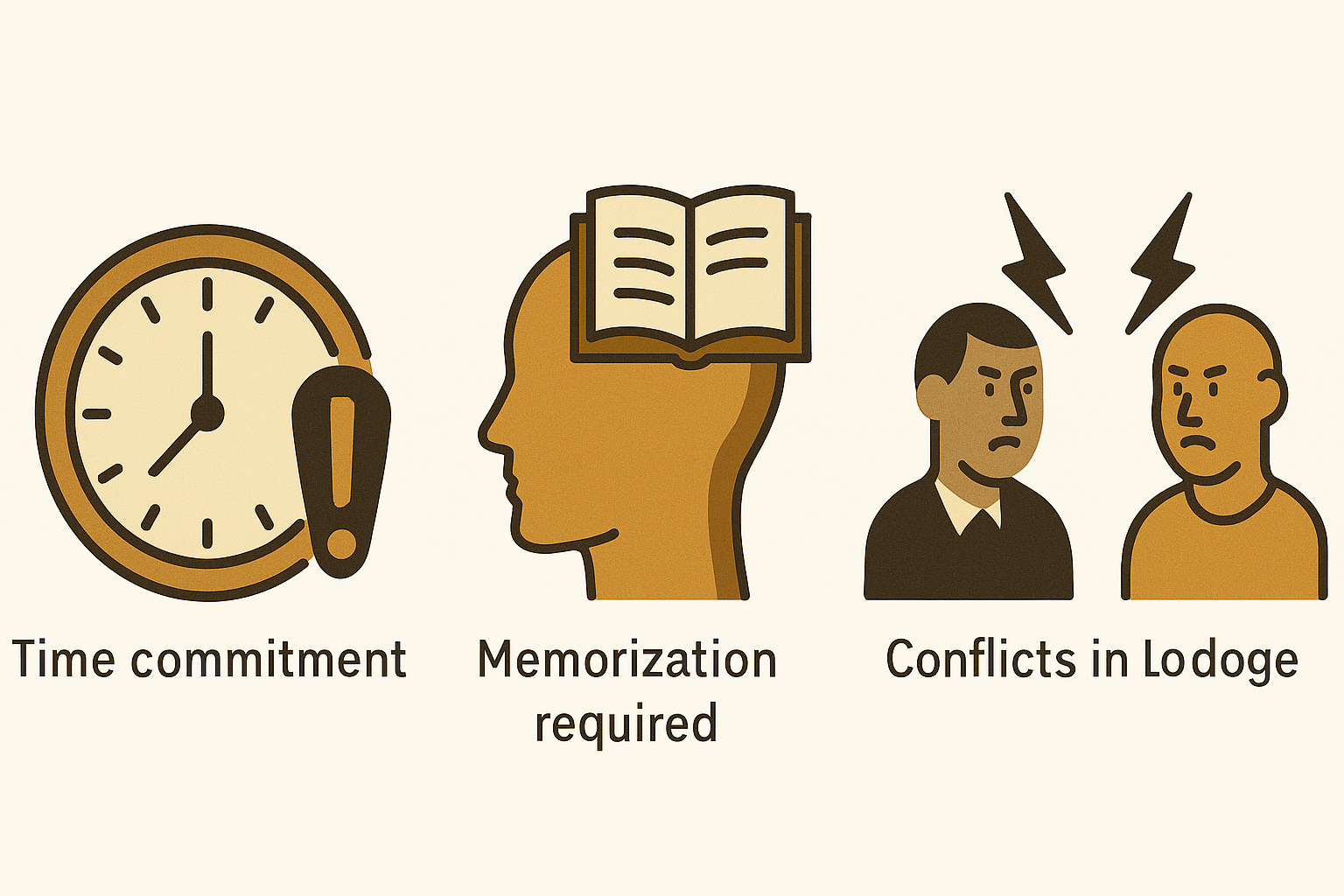 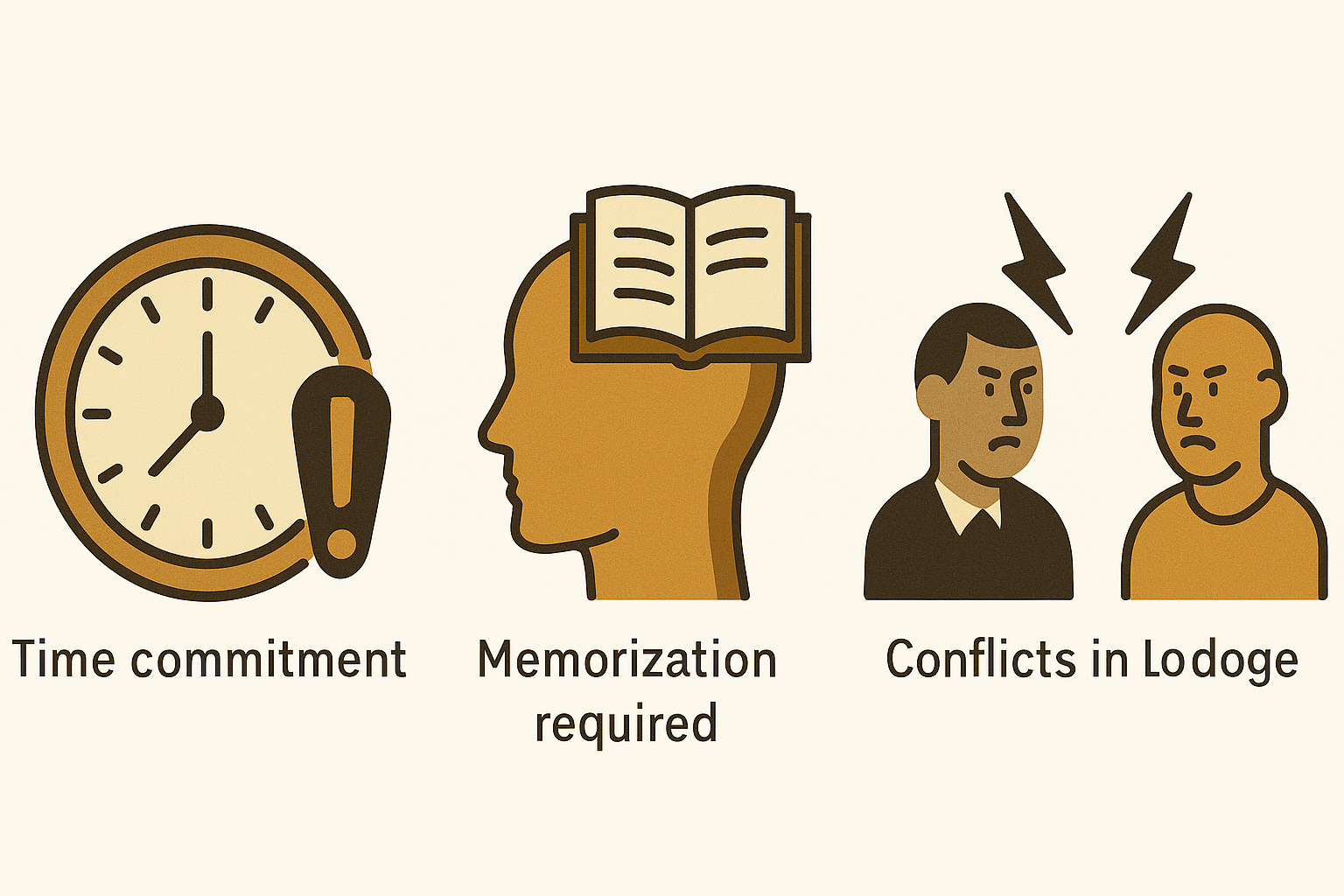 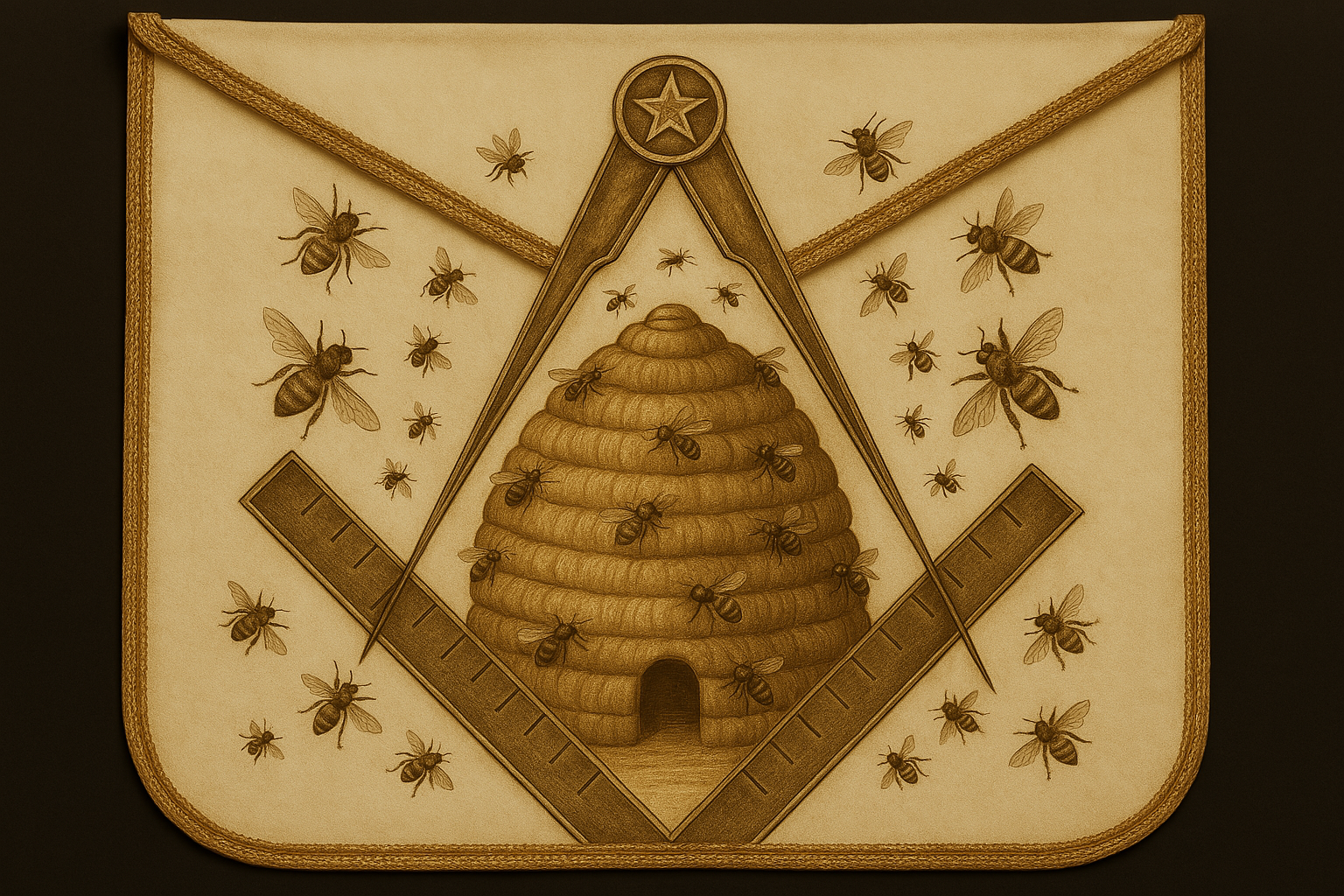 HOW TO AVOID OFFICER AVOIDANCE

Use time wisely and efficiently. 
Provide clear expectations and support on ritual memorization requirements.
Focus on harmony in the lodge. A lodge space is a sacred space. What does it mean to be the leader of a sacred space?
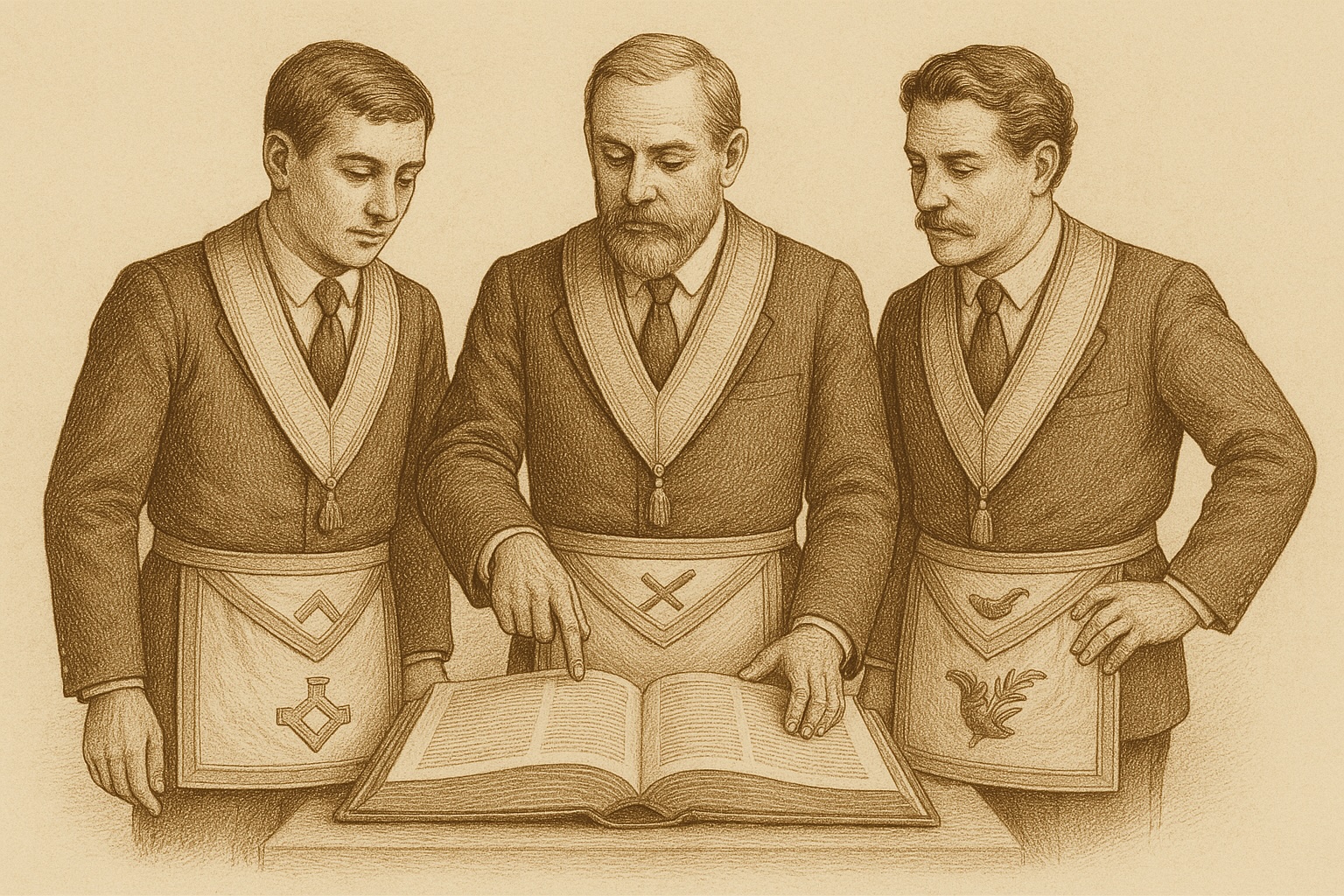 CLARIFYING LODGE FUNCTIONSS
AND OFFICER ROLES
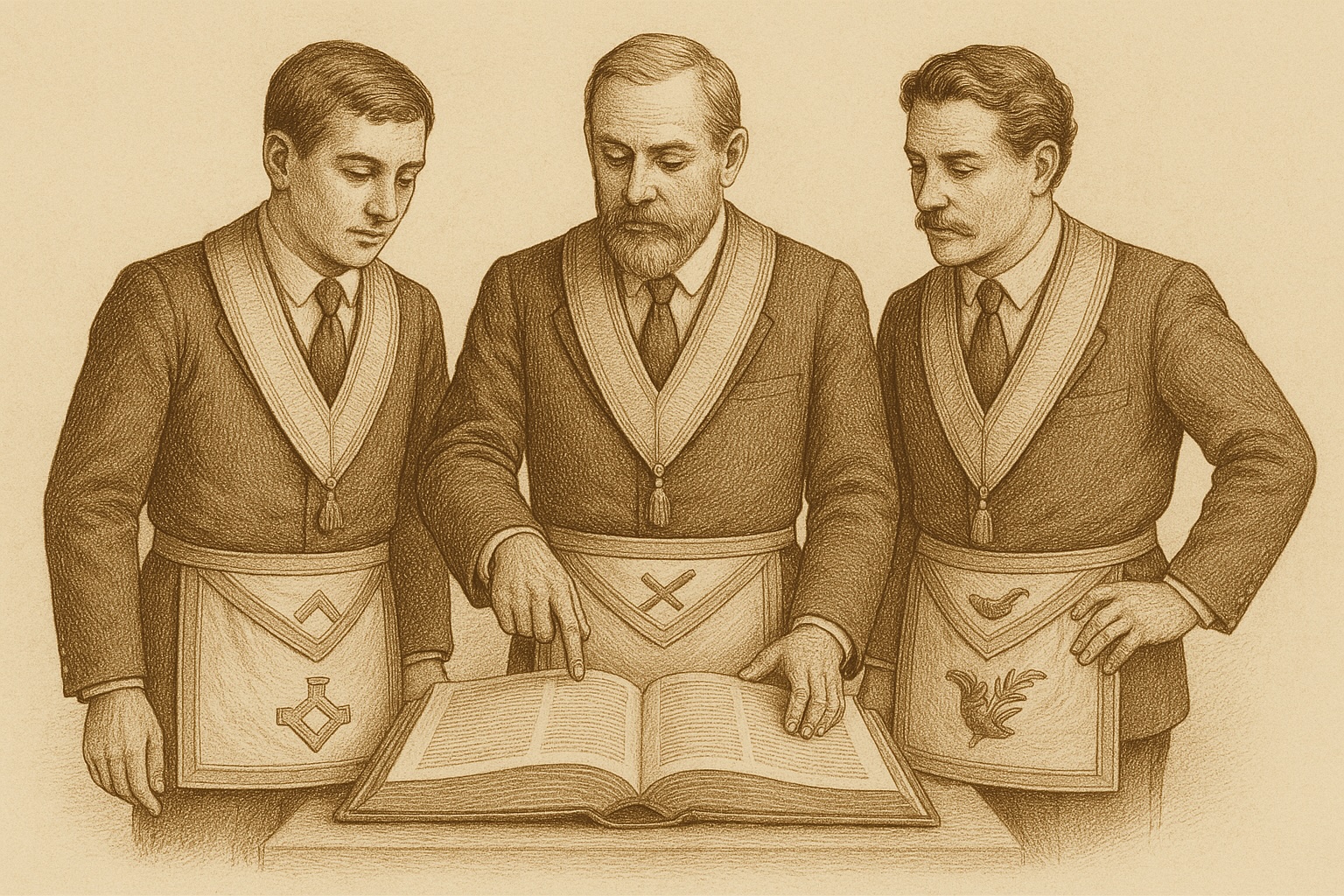 EXERCISE
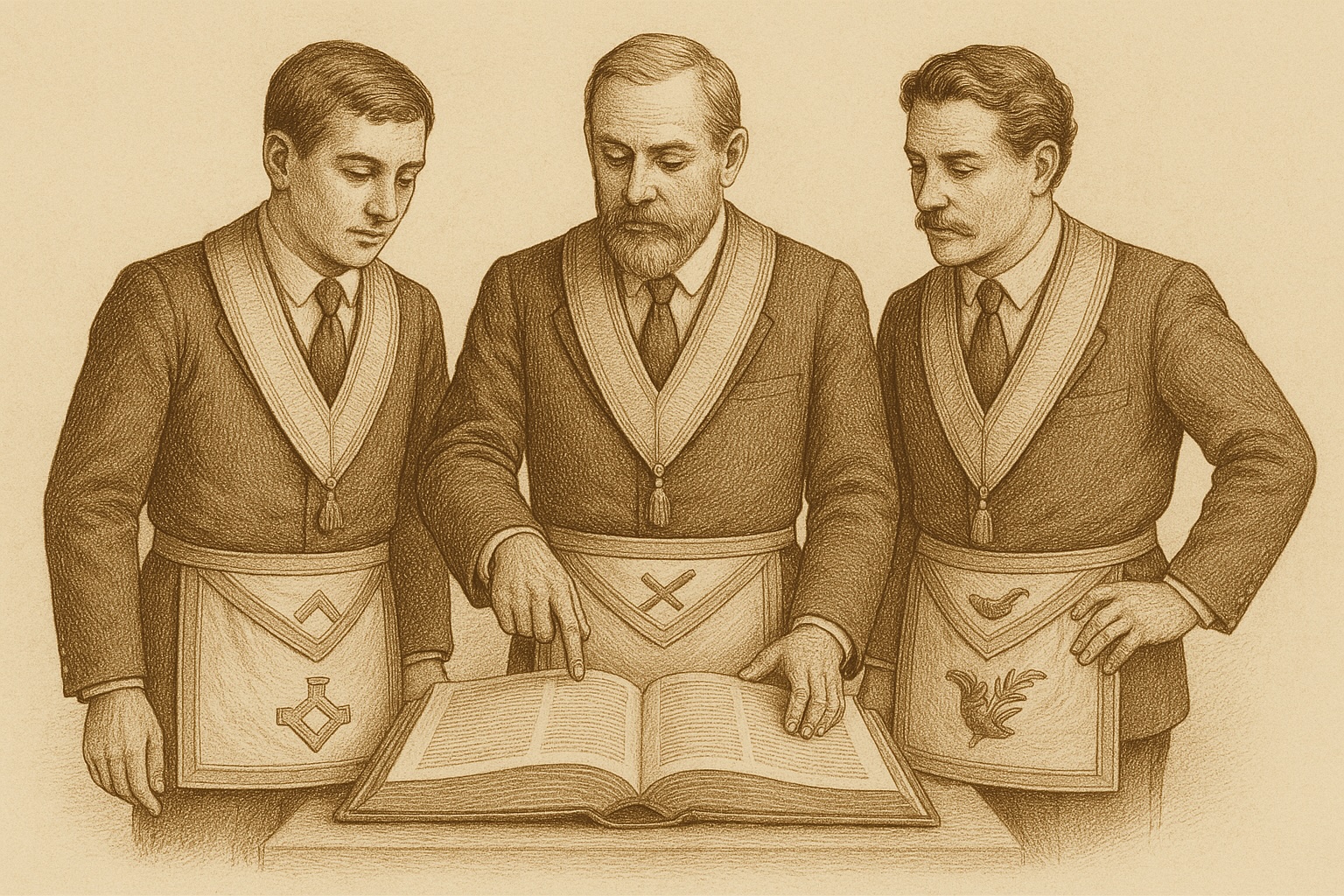 EDUCATION
MEMBERSHIP
RITUAL
EXECUTIVE
SOCIAL
FINANCE
ADMINISTRATION
EDUCATION
Candidates
Programming
MEMBERSHIP
Welcome Committee
Prospects
Member Engagement
RITUAL

Degrees & Ceremonies
Officer Qualifications
Regalia/Paraphrenalia
Music
EXECUTIVE

Oversight
Planning & Delegation
Charity
Hall Association
SOCIAL

Dinners and Parties
Outings & Gatherings
Family Engagement
FINANCE

Financial Accounts
Budget/Forecasting
Insurance
ADMINISTRATION

Records/Documents
Required Filings
Minutes/Bylaws
Dues
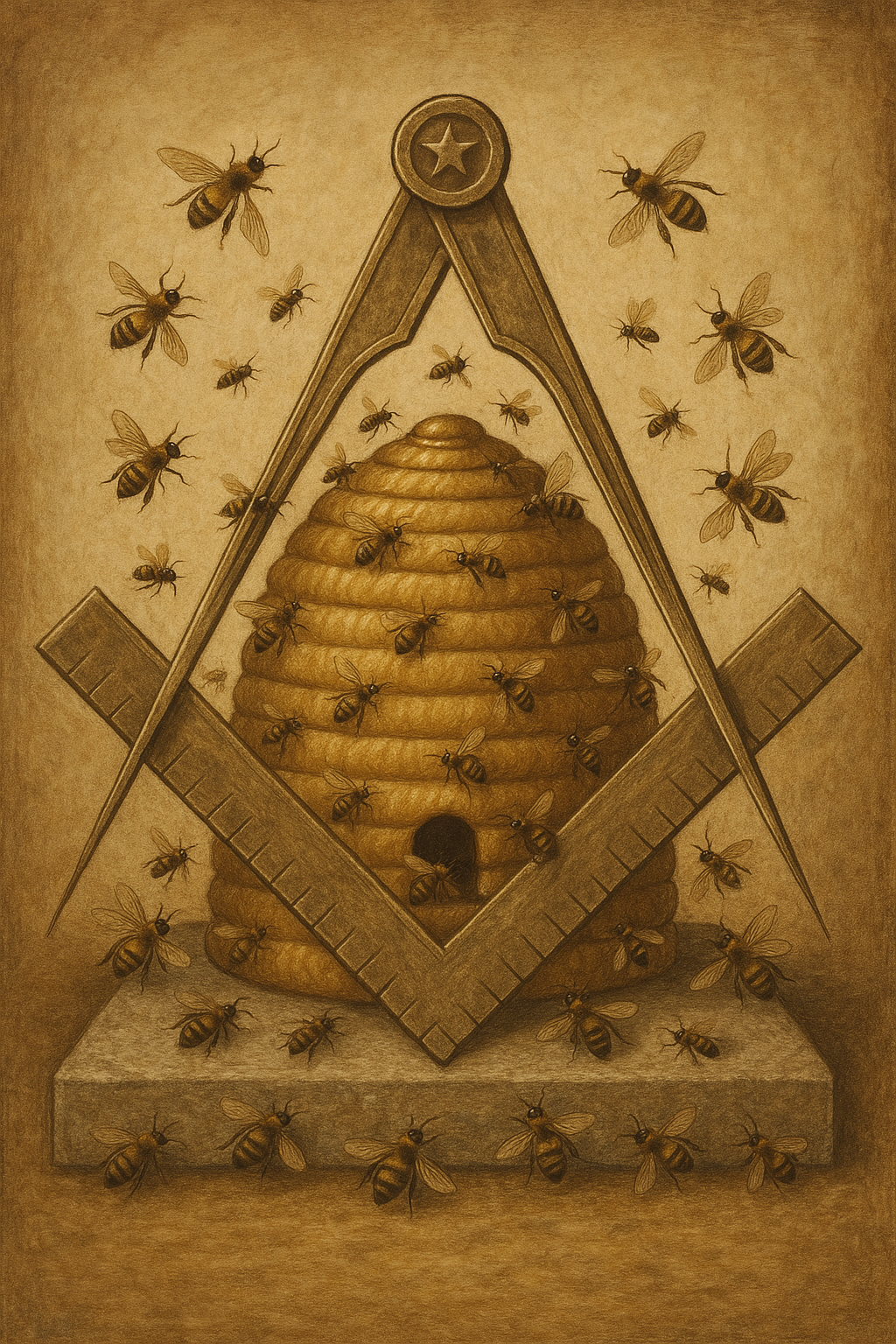 Success comes when every officer contributes
EDUCATION
Senior Warden
Candidates - Coaches
Programming – Junior 
Deacon
MEMBERSHIP
Junior Warden
Welcome Committee - Marshal
Prospects – Senior Deacon
Member Engagement - Chaplain
RITUAL

Officer’s Coach
Degrees & Ceremonies
Officer Qualifications
Regalia/Paraphrenalia - Tiler
Music - Organist
EXECUTIVE
Master

Oversight
Planning & Delegation
Charity – w/Wardens
Hall Association – w/Senior Warden
SOCIAL

Stewards
Dinners and Parties
Outings & Gatherings
Family Engagement
FINANCE

Treasurer
Financial Accounts
Budget/Forecasting
Insurance
ADMINISTRATION

Secretary
Records/Documents
Required Filings
Minutes/Bylaws
Dues
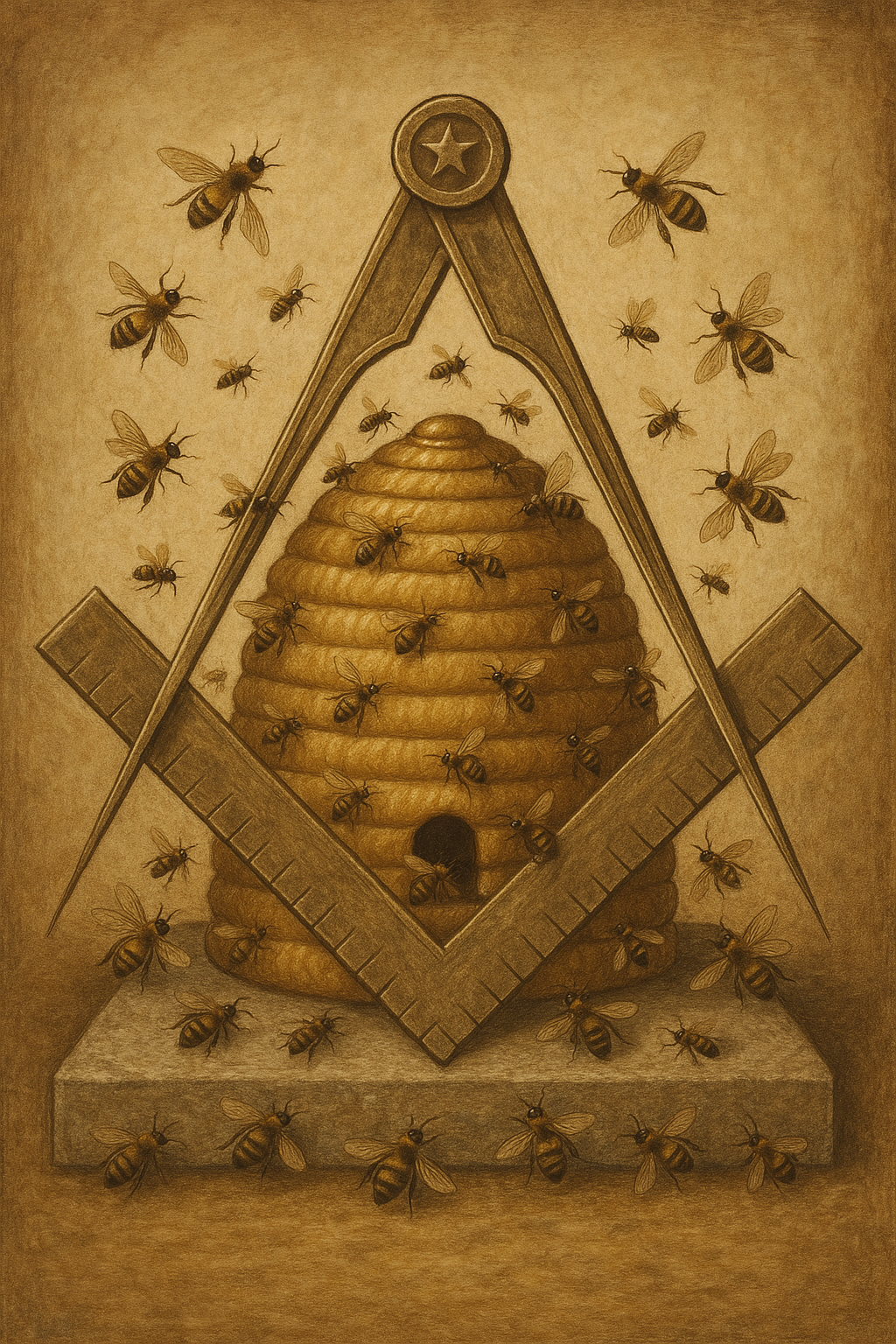 BEEHIVE IMPERATIVES
Show up!
 Prioritize!
Culture
Effectiveness
Succession
 Be the example!
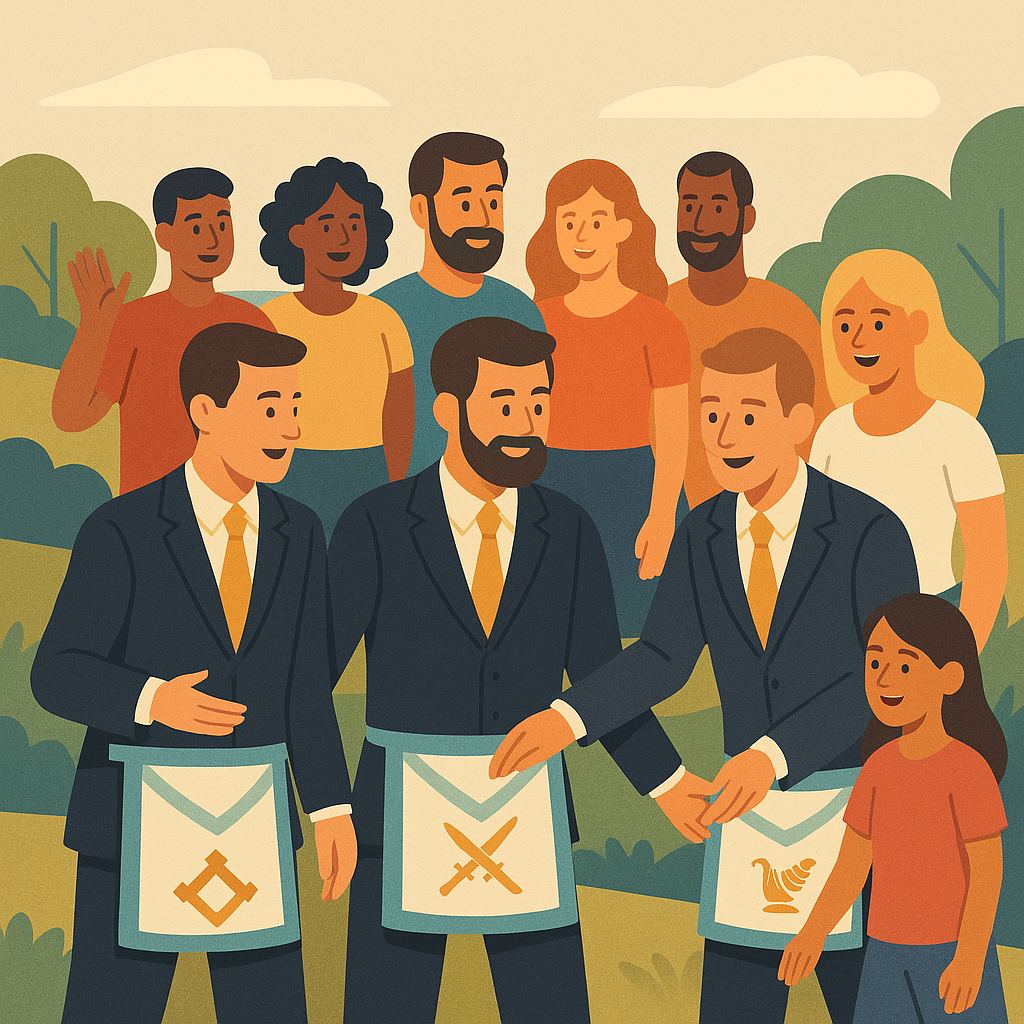 Masons show their leadership is not just administrative, but moral and inspirational.
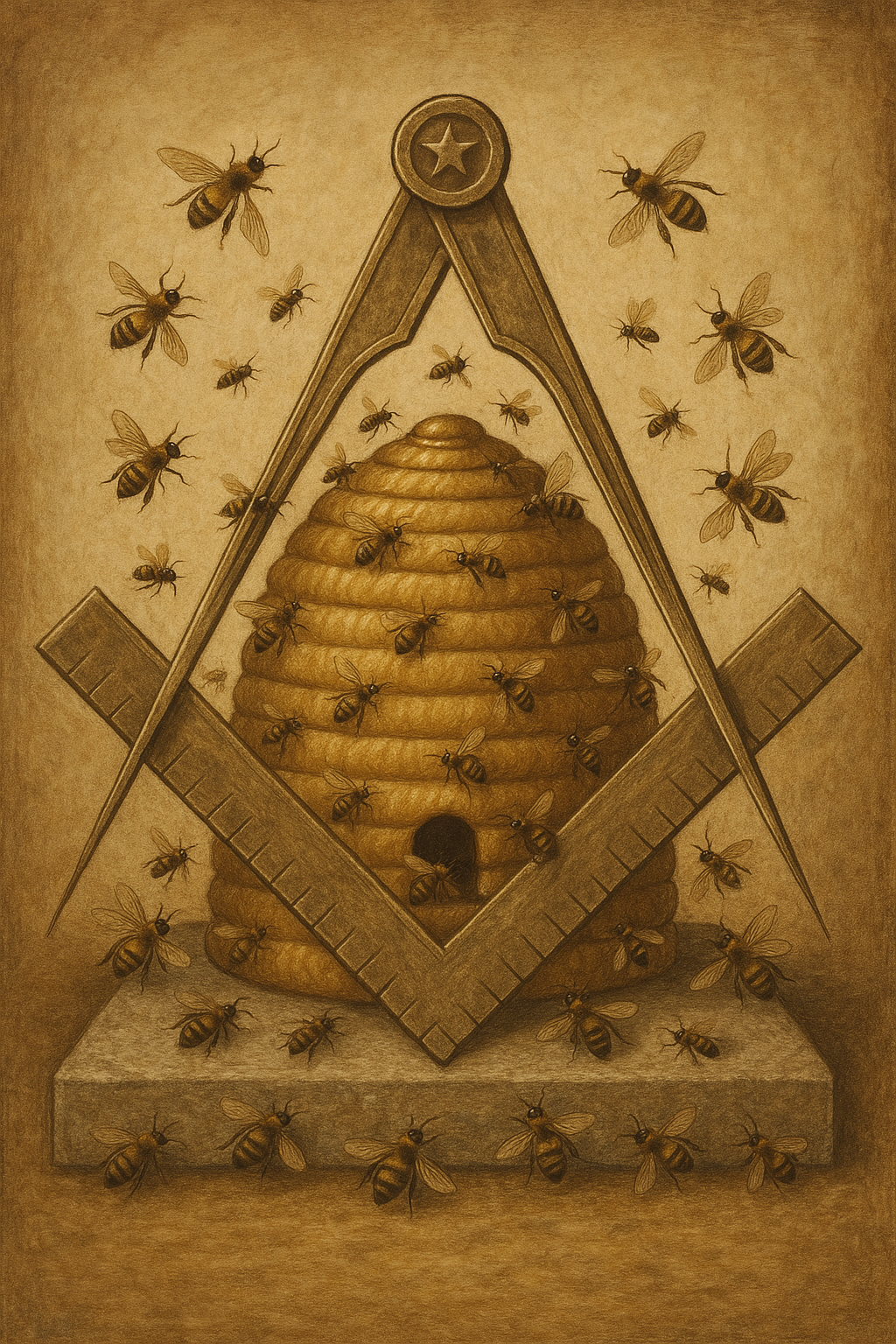 LODGE OFFICERS
BUILDING A LODGE TOGETHER